Дальний Восток – край контрастов.
Цели: Доказать разнообразие, контрастность природы региона.
Закрепить умения и навыки работы с картами разного содержания.
Задачи: Провести исследовательскую работу о природе Чукотки и Приморья.
Сделать выводы об условиях жизнедеятельности.
Особенности географического положения.
1.Отдаленность от центра.
2.Пограничное положение: граничит с США, Японией, Китаем, КНДР.

3.Приморское положение.
Особенности рельефа.
Здесь чередуются нагорья и хребты разной высоты.
Низменности располагаются по долинам рек и на побережье морей, так
 как по геологическому развитию регион молодой.
План практической работы.
1.Географическое положение.
2.Рельеф.
3.Климат: кл. пояс, температура июля, января, осадки, К., тип климата.
4. Природная зона.
5.Вывод о природных условиях для жизнедеятельности людей.
Природа Чукотки.
Чукотское нагорье – это сочетание равнинных и горных тундр с горной арктической пустыней. Высота нагорья от 500 до 1500 метров.
На севере Чукотского полуострова горная тундра поднимается не выше 100-200м., на юге она расположена гораздо выше. Здесь жизнь затруднена из-за сильных арктических ветров.
Белое безмолвие Чукотки.
М. Дежнева.
Растительный мир и животный мир.
Растительный мир очень скуден, характерный для тундры и Арктики. Это мхи лишайники. Кое где криволесье карликовых березок. Летом расцветают блеклые северные цветы. Обычными обитателями являются северный олень, песец, лемминги и тундровые куропатки. НА побережье есть лежбище моржей.
Лежбище моржей.
Хозяином огромной арктической территории является белый медведь.
Полярная ночь, северное сияние.
Основное занятие населения - оленеводство
Приморье.
Горы заполняют чуть ли не всю площадь края. С севера- востока на юго-запад протянулись на 1300 километров горы Сихотэ-Алинь. Они перерезаны реками, изобилующими водопадами. Высота гор колеблется от 1000 до2500м. Самая высокая точка 2090м. Гора Тардаки-Янги.
Низменности есть по долинам рек и около озера Ханка.
Река Уссури.
Горные водопады.
Низменность на берегу о. Ханка.
Уссурийская тайга.
Избыточная тихоокеанская влага напрочь вытеснила из Уссурийского края степи и полупустыни. Здесь особый лес, его называют «уссурийская тайга» – на самом деле это смешанный лес. Здесь более двух тысяч разнообразных видов растений, из них 250 видов деревьев и кустарников растут только здесь (эндемики).Деревья крупнее своих сородичей. Пихта выше 50м.Мощные корейские кедры поднимаются до 50м. Их шишки и орехи вдвое крупнее шишек и орех сибирского кедра.
Красиво в тайге осенью.
Лимонник.
Огромные, стройныестволы пихт, елей обвивают лианы амурского винограда и китайского лимонника. У него ягоды терпкие, ароматные, напоминающие немного вкус лимона. Они бодрят возвращают молодость. Две-три горсти сушеных ягод возвращают силы и энергию даже охотнику, проводящему много суток в тайге, вдали от жилья.
Лотос на озере Ханка.
Восход. Озеро Ханка.
Корейская сосна.
Монгольский кедр.
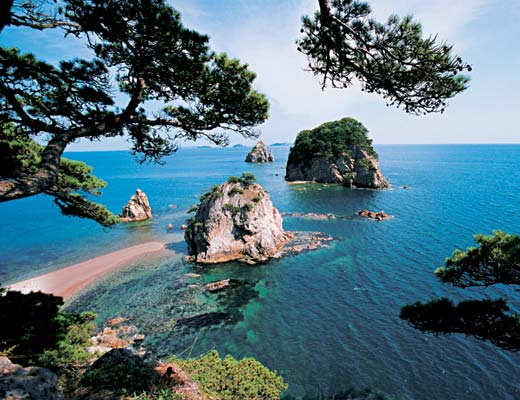 Монгольский дуб.
Разнообразие животных.
Здесь много копытных – косуль, кабанов, пятнистых оленей.
 Обитают редкие 
хищники: тигр, куница-харза, 
дальневосточный лесной кот, гималайский 
медведь.
 В заповеднике Кедровая Падь 
обитает редкий хищник – леопард.
 Здесь 
живут черные белки, голубые сороки и 
яркоокрашенные утки-мандаринки.
Уссурийская тайга.
Уссурийский тигр.
Главный зверь тайги. Он занесен в «Красную книгу». Охота на него запрещена. Больше всего тигров насчитывается в нетронутых рубками и пожарищ кедровых лесов бассейна реки Уссури. Здесь одна семья хищника живет на территории в 200-250км. Значительно реже встречается в южных отрогах Сихотэ-Алиня, измененных хозяйственной деятельностью человека.
Хозяин тайги.
Побережье Японского моря.
Вывод. Какие факторы характеризуют контрастность.
1.Разный климат: Чукотка – арктический и субарктический; Приморье – умеренный муссонный.

2.Разные природные зоны.

3.Отличаются хозяйственной деятельностью.
Желаю удачи в успешной учебе по всем предметам.Спасибо за урок.